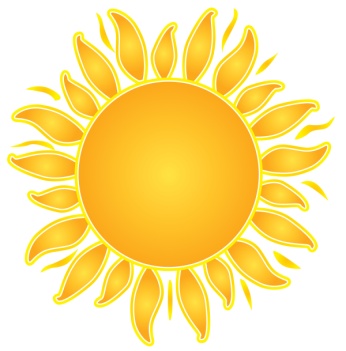 Рисование на тему: Мой любимый сказочный герой
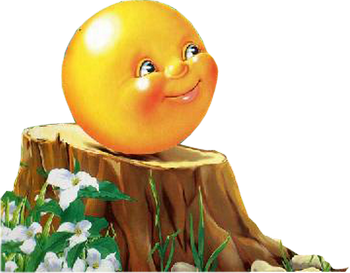 Выполнила: 
Педагог  дополнительного образования 
Мельникова О.П
МАДОУ «Центр развития ребёнка-детский сад №13»
Программное содержание: Учить детей передавать в рисунке образы сказок и характерные черты полюбившегося персонажа. Закреплять умение рисовать акварельными красками. Развивать образное представление, воображение.

Материал: альбомный лист бумаги, акварельные краски, кисти, стаканчик с водой, карандаш.
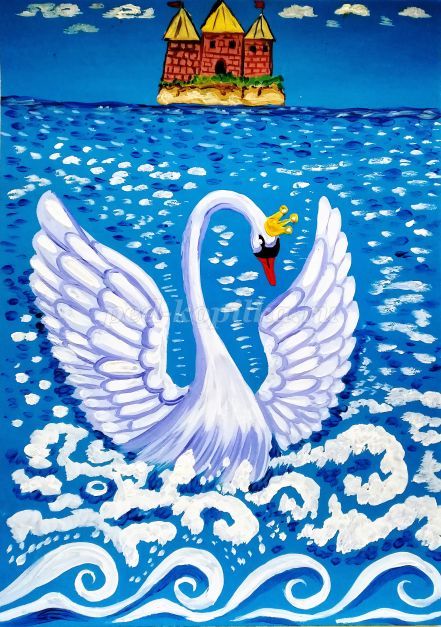 Все мы с вами любим сказки!
Предлагаю нарисовать свою любимую сказку
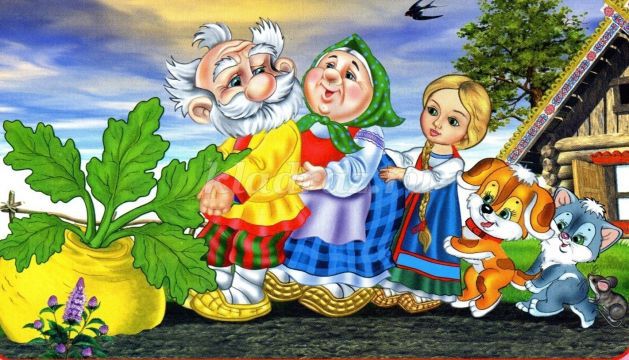 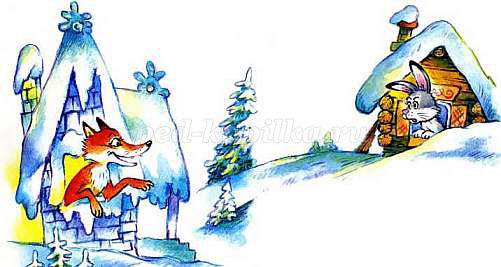 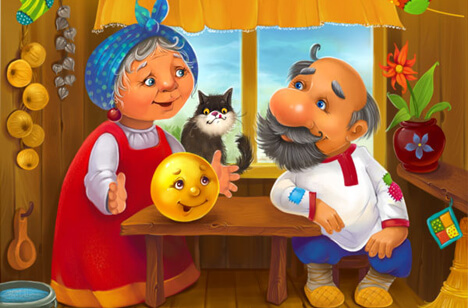 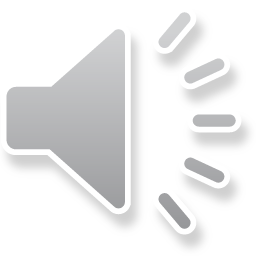 1.Рисуем линию горизонта. Затем овал,- это верх пенька, проводим две линии от овала по бокам. И голову колобка т.е круг.
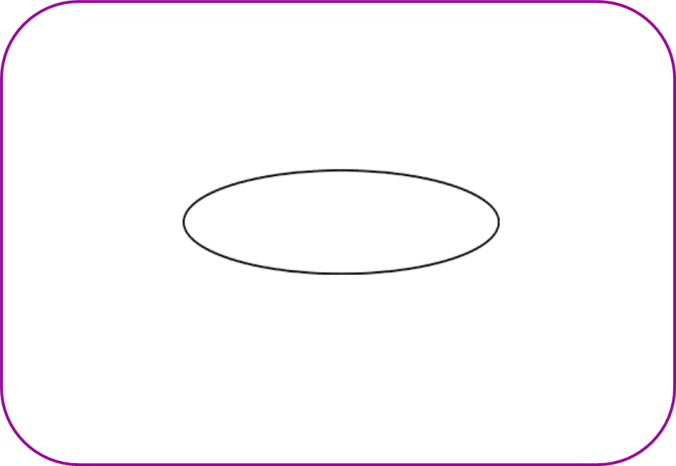 2.Колобку мы рисуем глаза,  овальный носик и ротик.
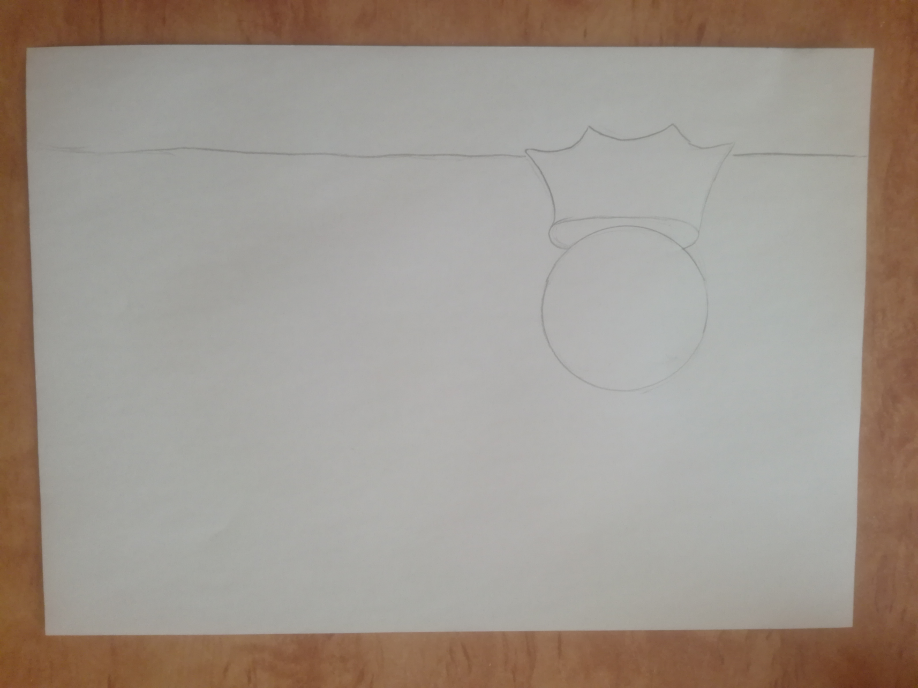 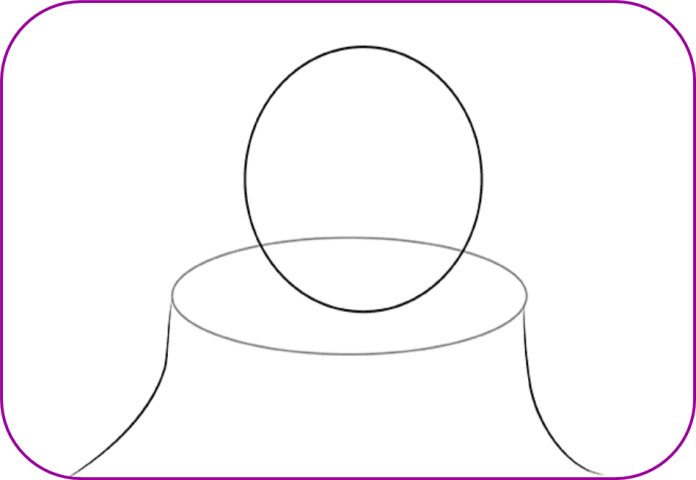 К нашему колобку добавляем  сказочного героя(медведь, лиса или заяц)
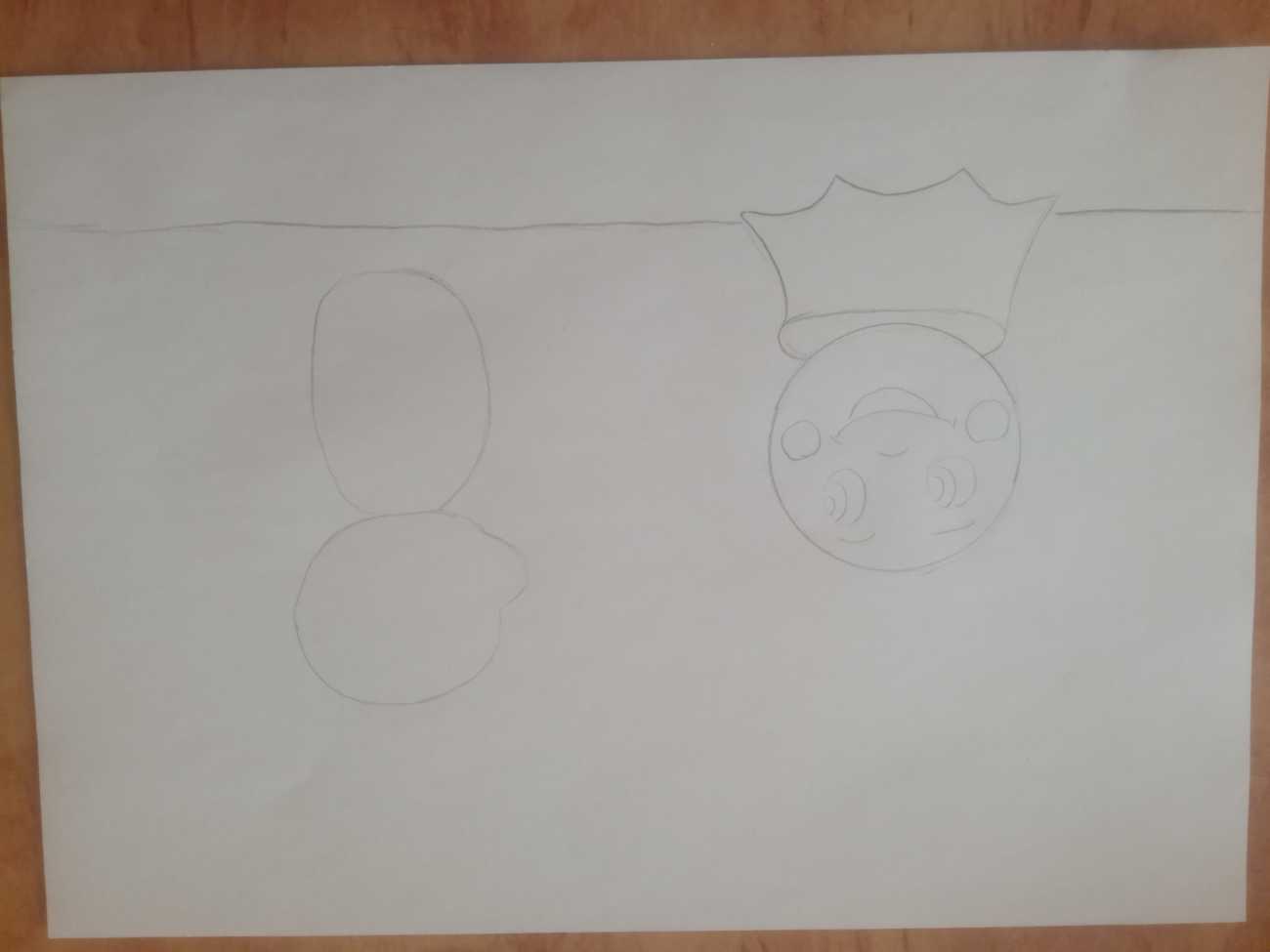 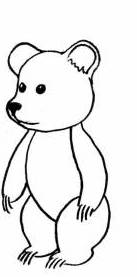 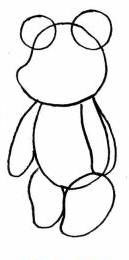 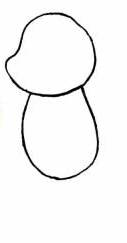 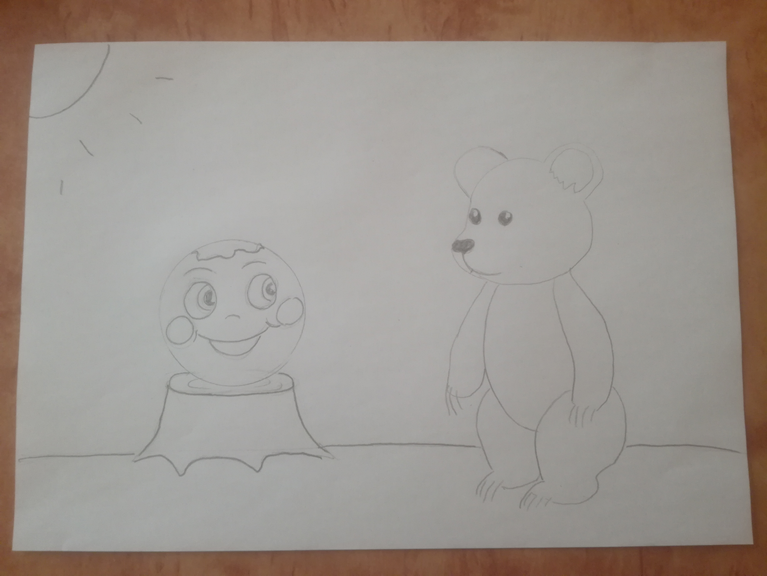 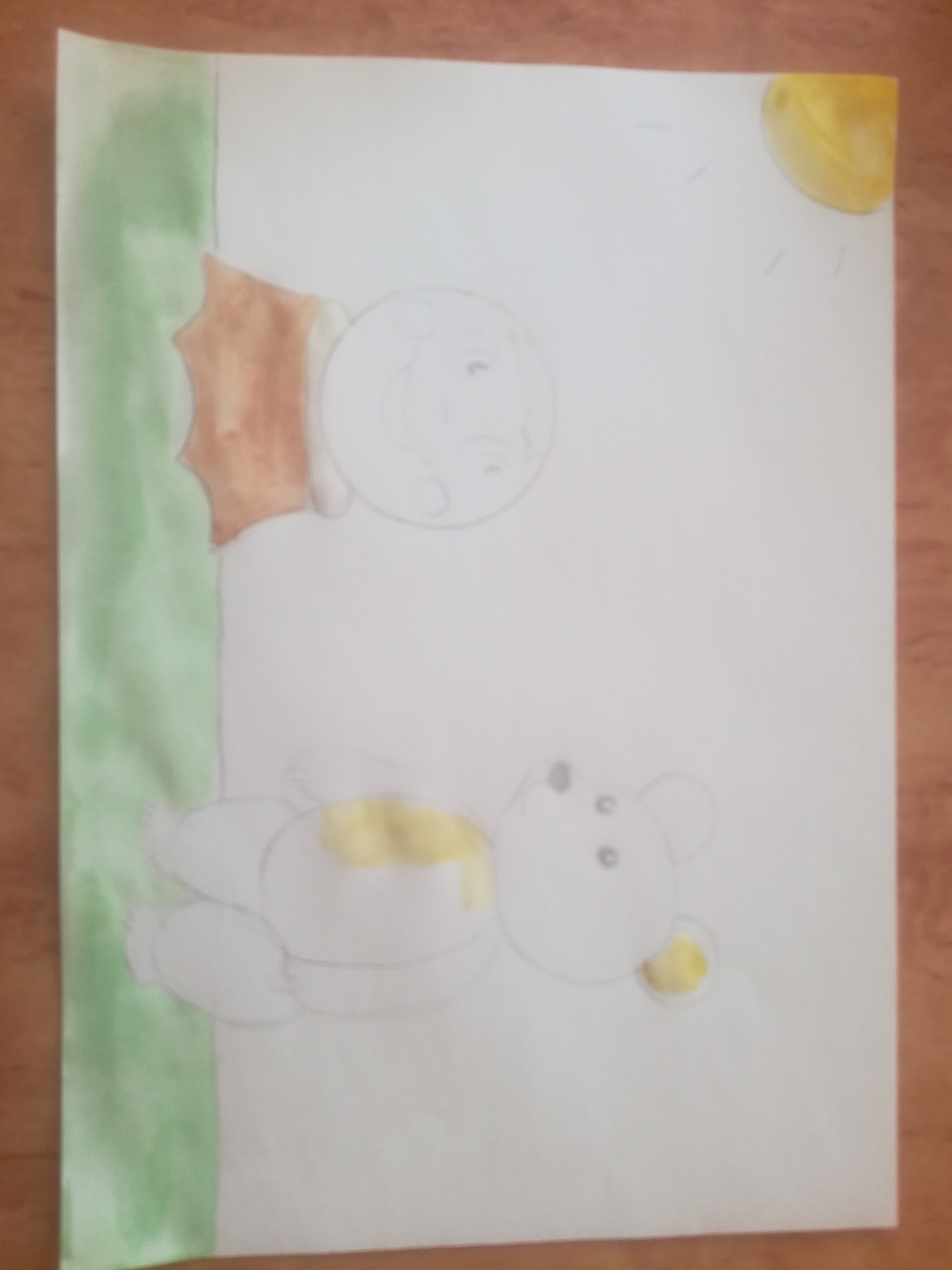 3.Начнем работать в цвете, закрасим солнышко, травку и пенек. Затем перейдем к нашим героям сказки.
Наш рисунок готов!
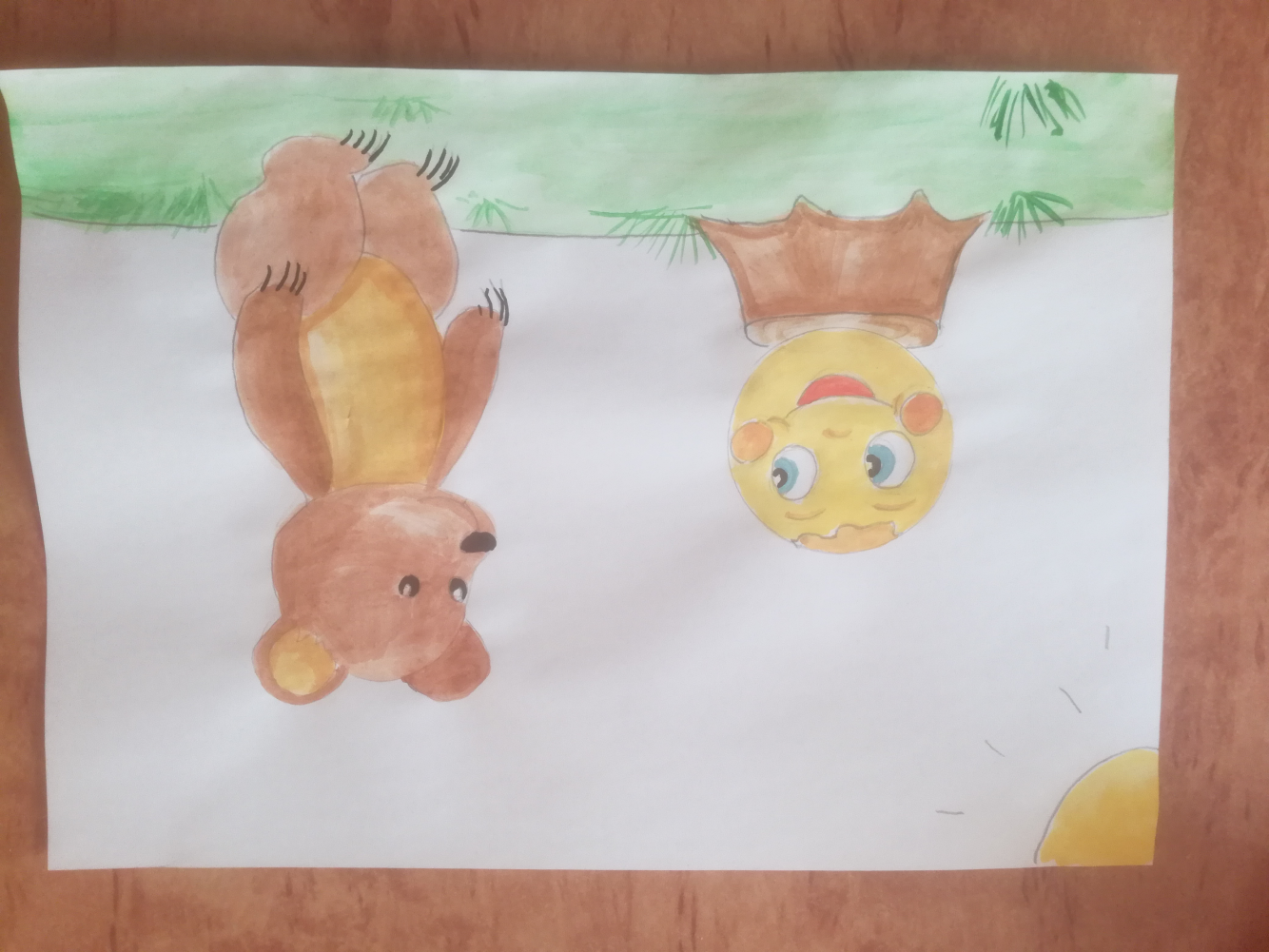